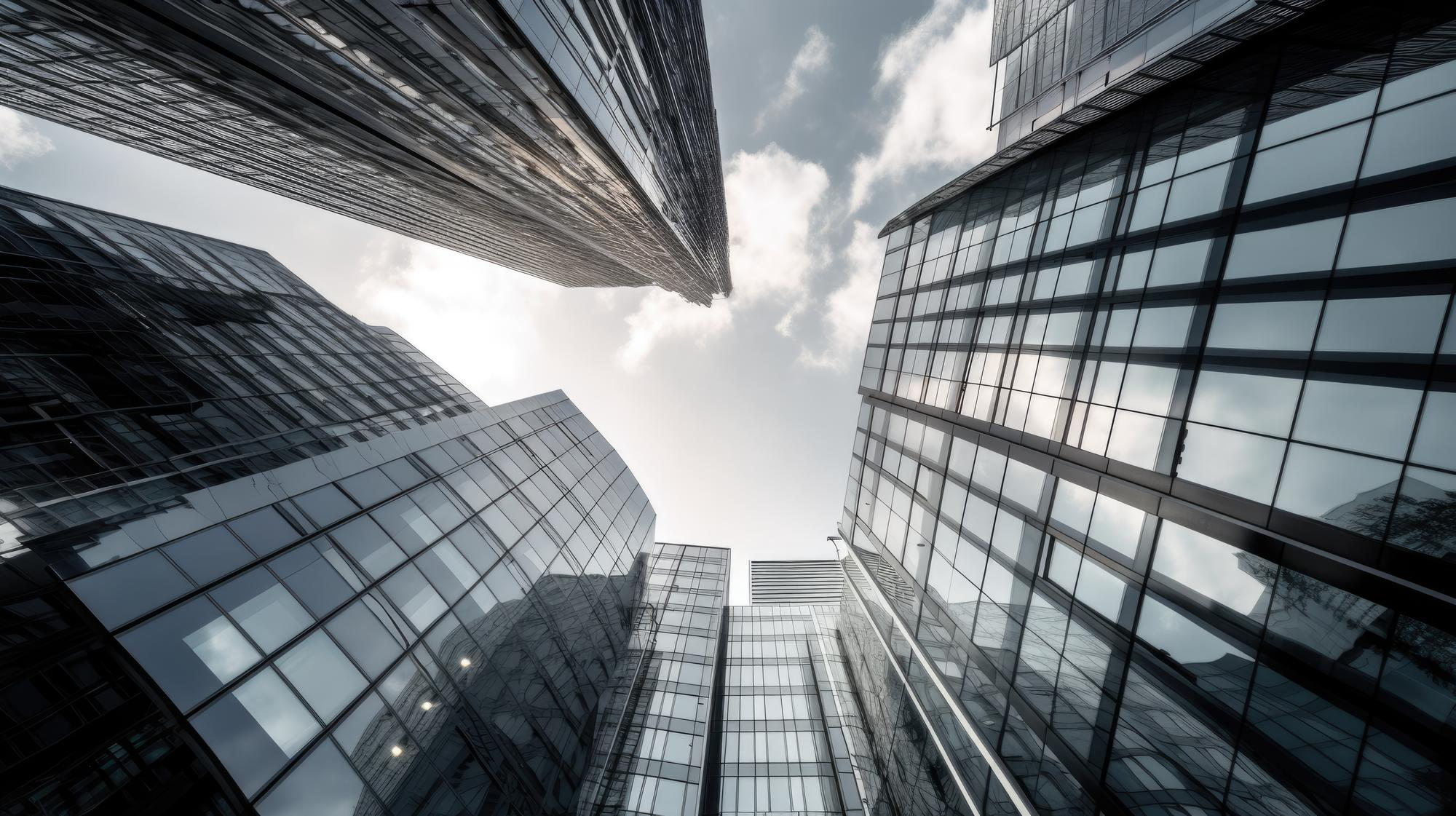 SUA MARCA AQUI
Recursos para incorporar mais processos ao
SAP Business One
SUA MARCA AQUI
Gestão Avançada de Contratos
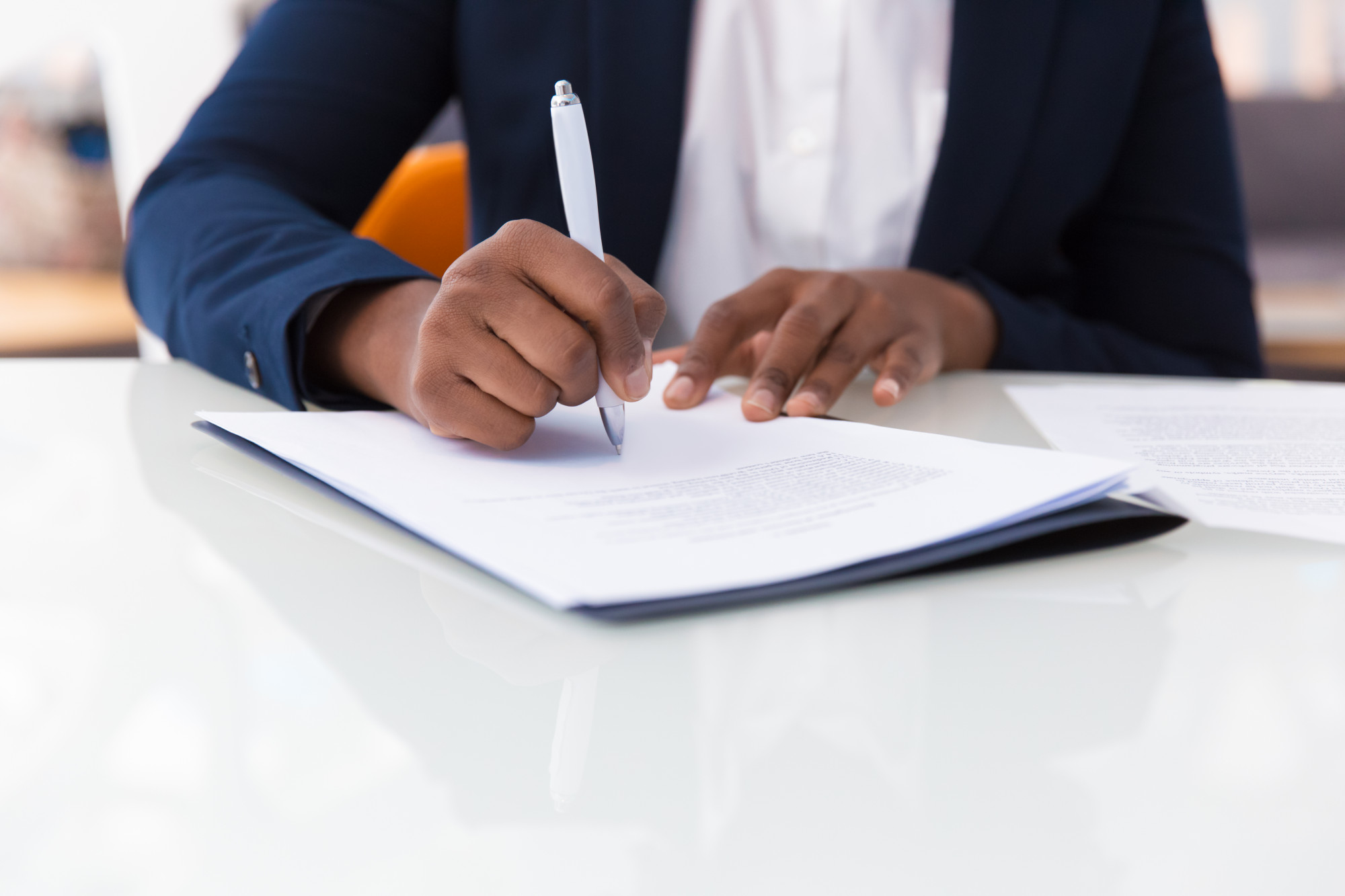 De comodato a prestação de serviço, passando por manutenções, garantias, assistência técnica e até licenciamento de softwares. 
Simplifique e automatize de ponta a ponta.
SUA MARCA AQUI
Gestão Avançada de Contratos
Principais funcionalidades:
Controle de resultados por contrato, cliente e ativo
Controle de pacotes, vigências e renovação
Controle de contratos de locação, garantia e assistência técnica e manutenções
SUA MARCA AQUI
Gestão de Frota
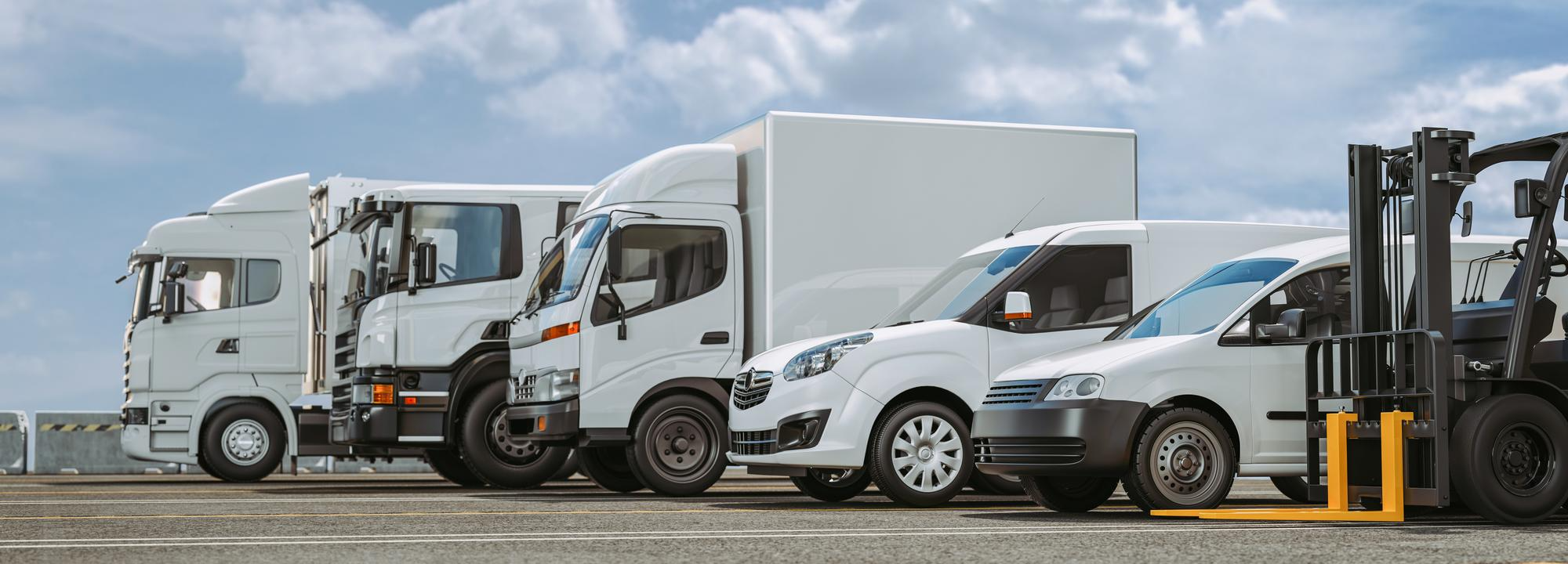 Integre a gestão da frota aos demais controles do seu negócio registrando e acompanhando tudo dentro do SAP Business One.
→ Localize em tempo real o status dos ativos, condutor responsável e as apropriações de multas, manutenções, despesas e muito mais.
SUA MARCA AQUI
Gestão de Frota
Principais funcionalidades:
Resultado por placa do veículo da frota
Controle de abastecimentos, pneus, multas e taxas
Controle da manutenção preventiva e corretiva por veículo
SUA MARCA AQUI
Controle de Manutenção
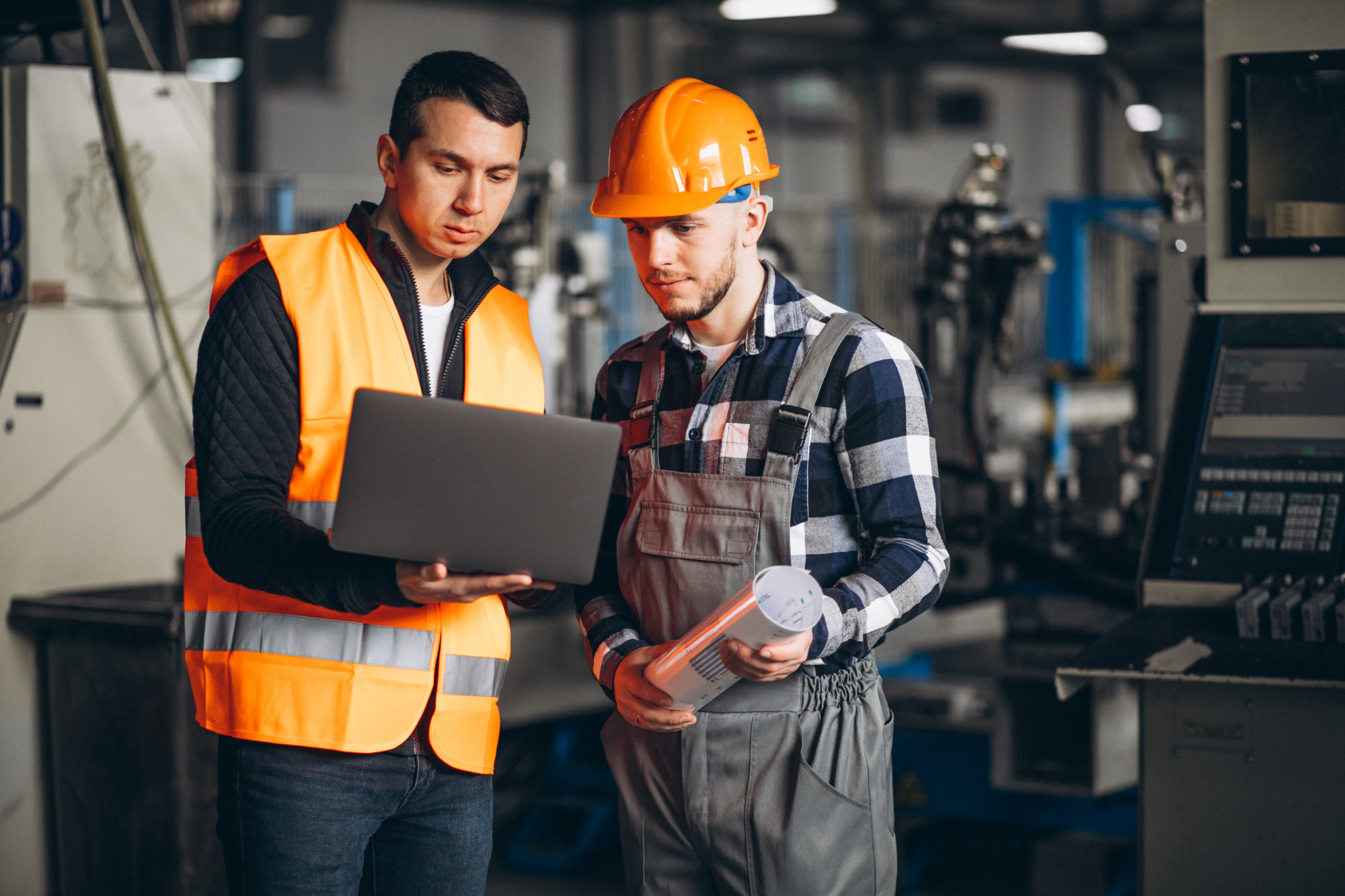 Eleve a administração de manutenção de plantas industriais, máquinas, equipamentos, veículos…
Tenha ciclos estratégicos de manutenções corretivas, preventivas e preditivas. Tudo automatizado, simples e eficiente!
SUA MARCA AQUI
Controle de Manutenção
Principais funcionalidades:
Manutenção preventiva e corretiva
Absoluto controle das compras relacionadas à manutenção
Painel de manutenção e de ordens de serviços
SUA MARCA AQUI
WorkFlow para SAP
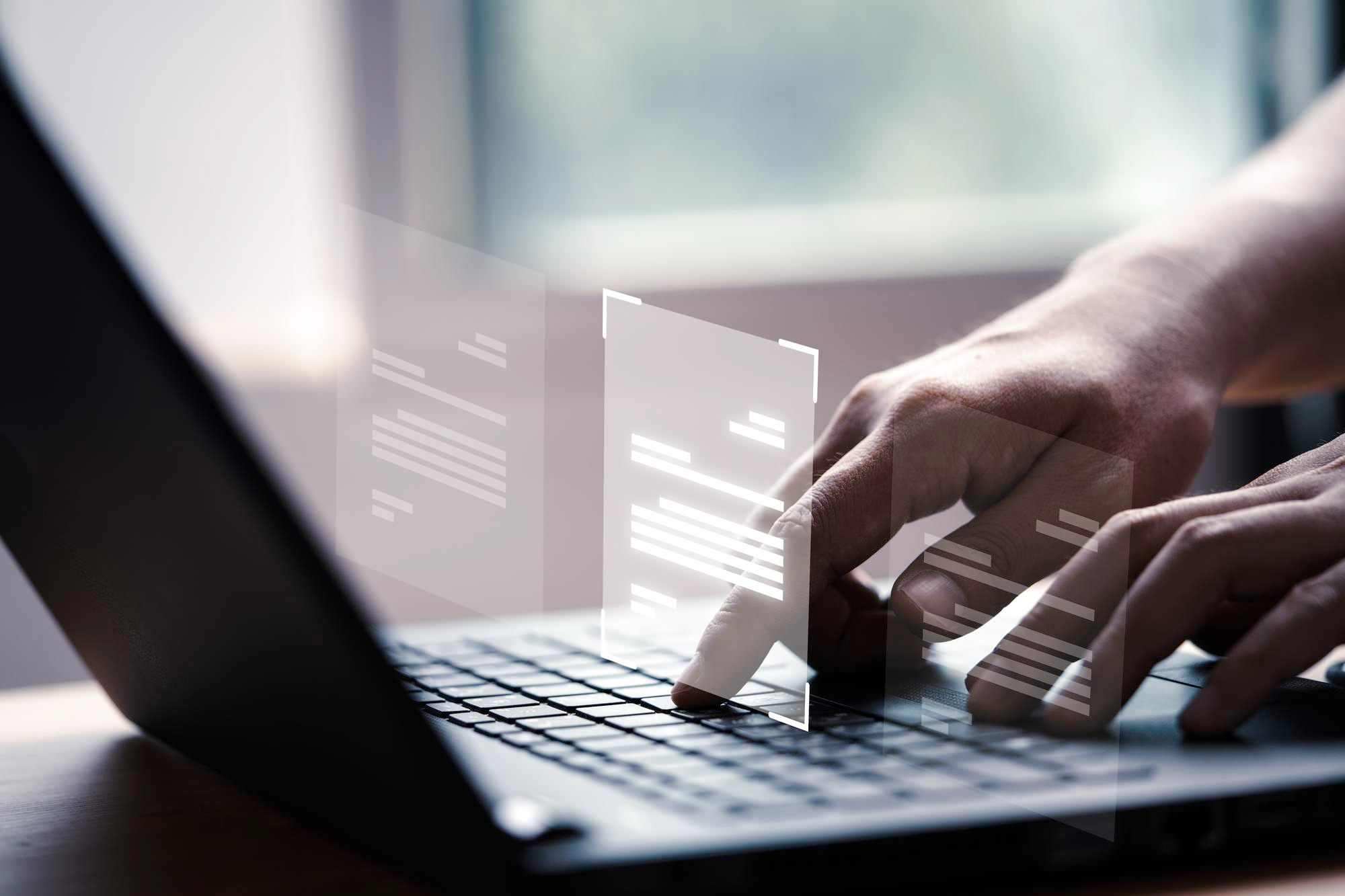 Automatize as atividades de sua equipe, melhorando a colaboração e a produtividade. 
Ganhe total controle das diversas etapas dos processos, movendo cards dinâmicos conforme seu time avança.
Administre as agendas e distribua funções de maneira simples, rápida e otimizada.
SUA MARCA AQUI
WorkFlow para SAP
Principais funcionalidades:
Criação simplificada de fluxos de trabalho e cards
Visão de
Kanban
Abertura de documentos de Marketing no SAP
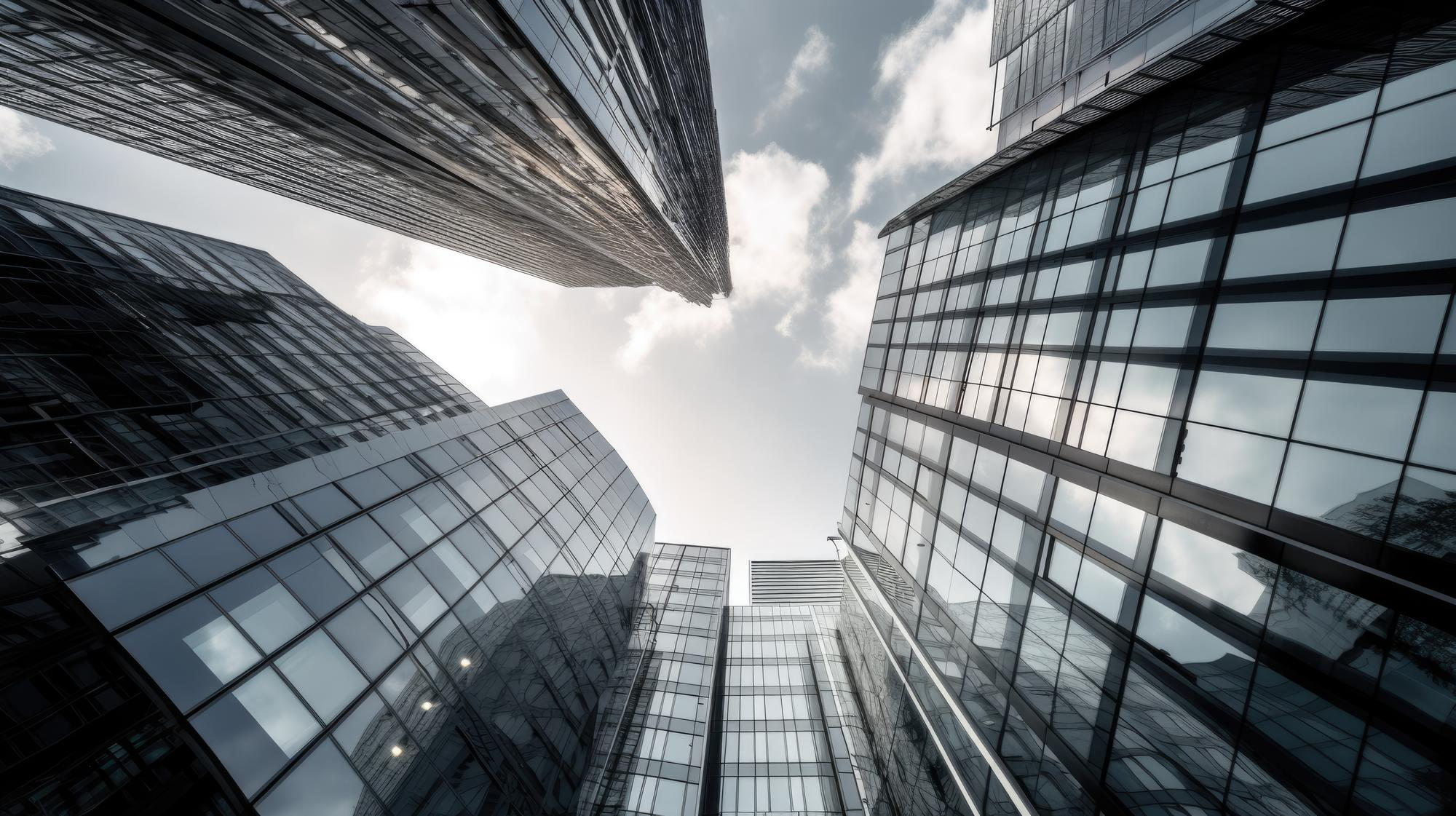 SUA MARCA AQUI
Nome: Contato 01
E-mail: contato01@contato.com.br

Nome: Contato 02
E-mail: contato02@contato.com.br

Nome: Contato 03
E-mail: contato03@contato.com.br

Site: www.exemplo.com.br